η Κρητικη παραδοσιακη ενδυμασια
Από αρχαιοτάτων χρόνων μέχρι ..σήμερα….
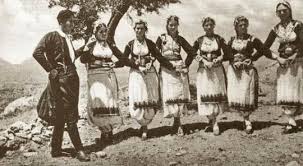 Μινωική Κρήτη
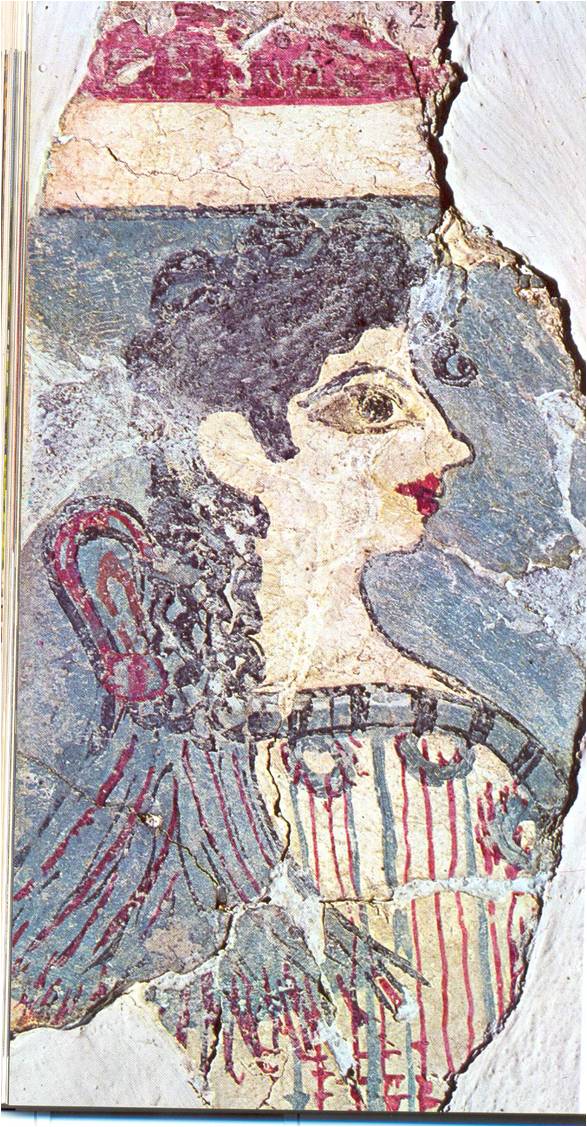 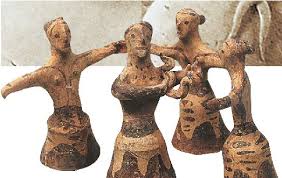 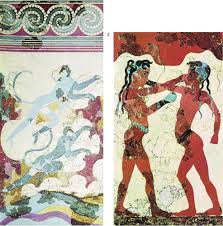 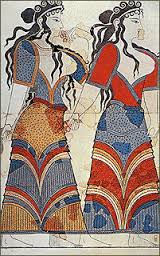 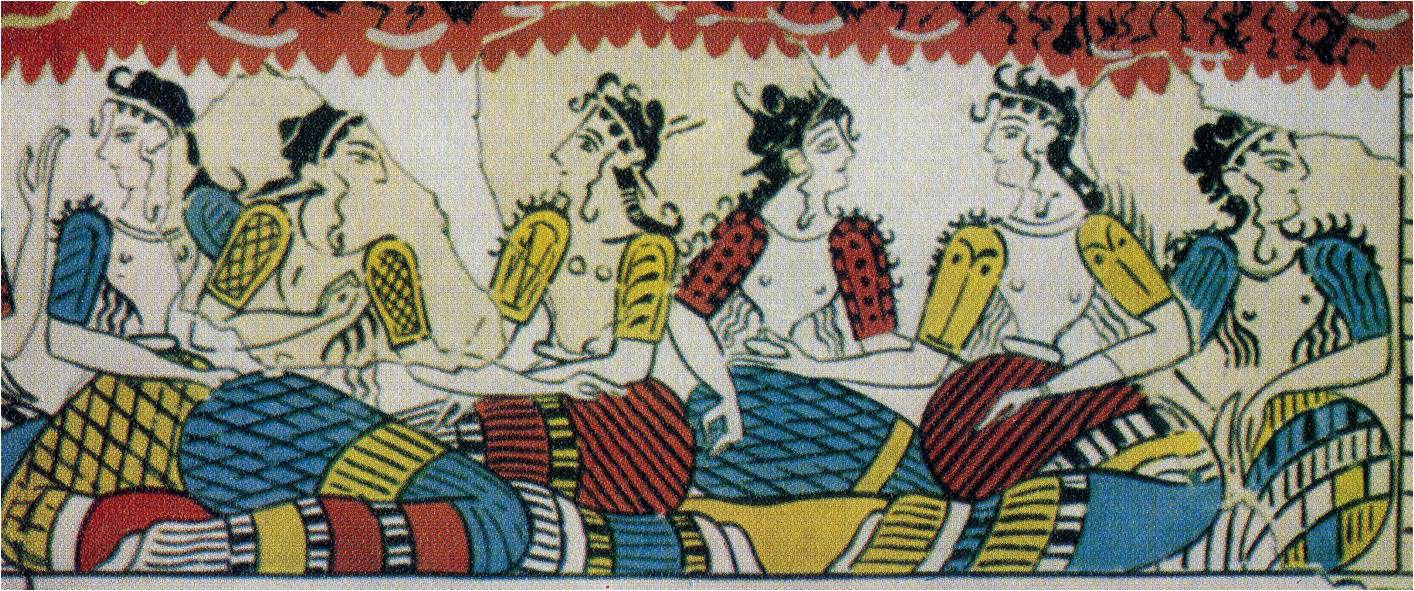 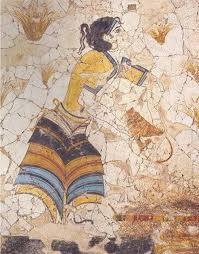 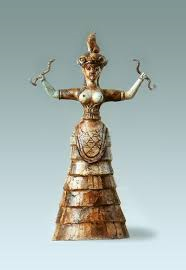 ΤΑ ΧΡΟΝΙΑ ΠΕΡΝΟΥΝ..
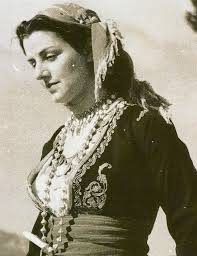 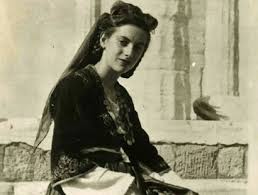 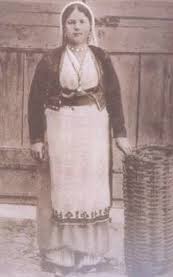 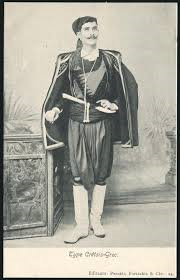 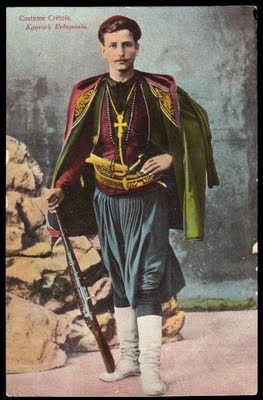 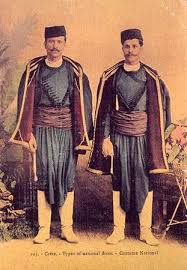 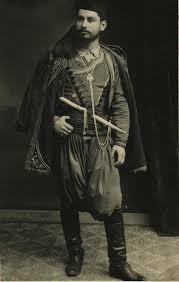 ΣΤΙΣ ΜΕΡΕΣ ΜΑΣ..
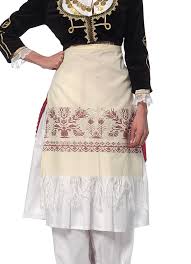 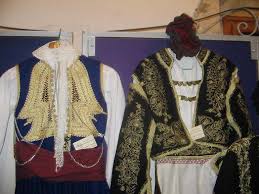 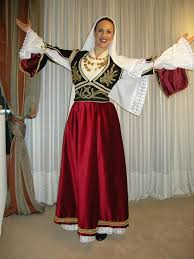 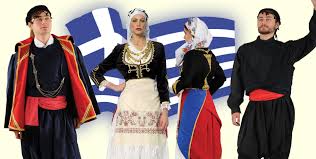 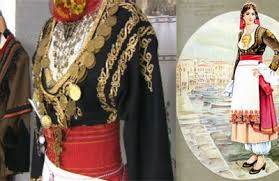 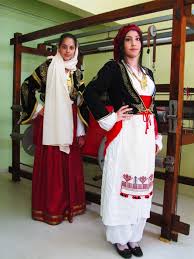 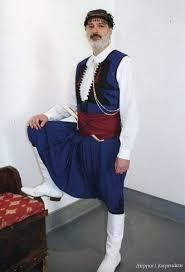 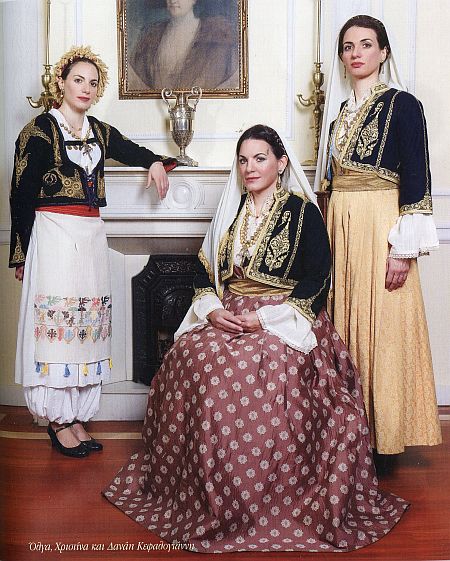 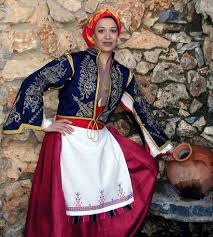 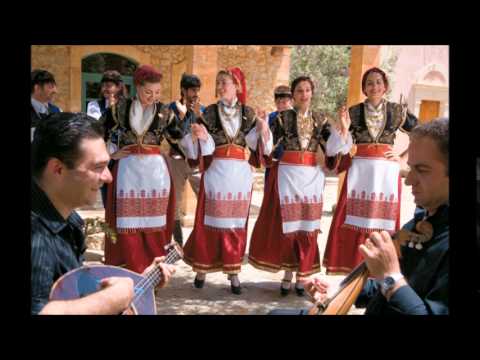 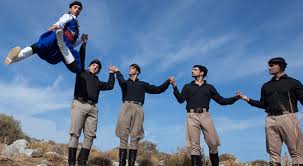 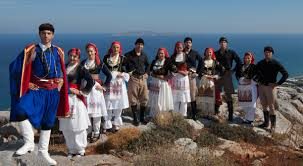 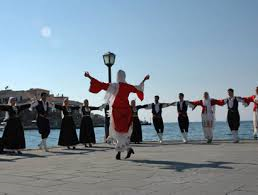 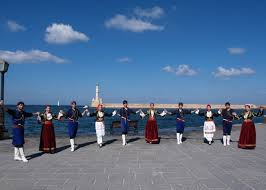 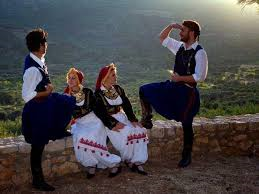 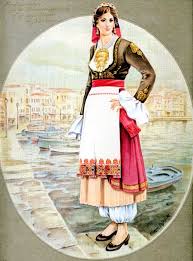 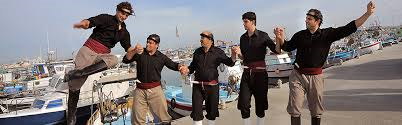 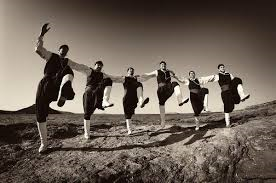 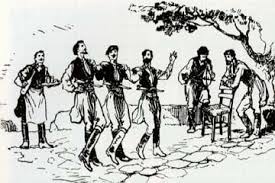